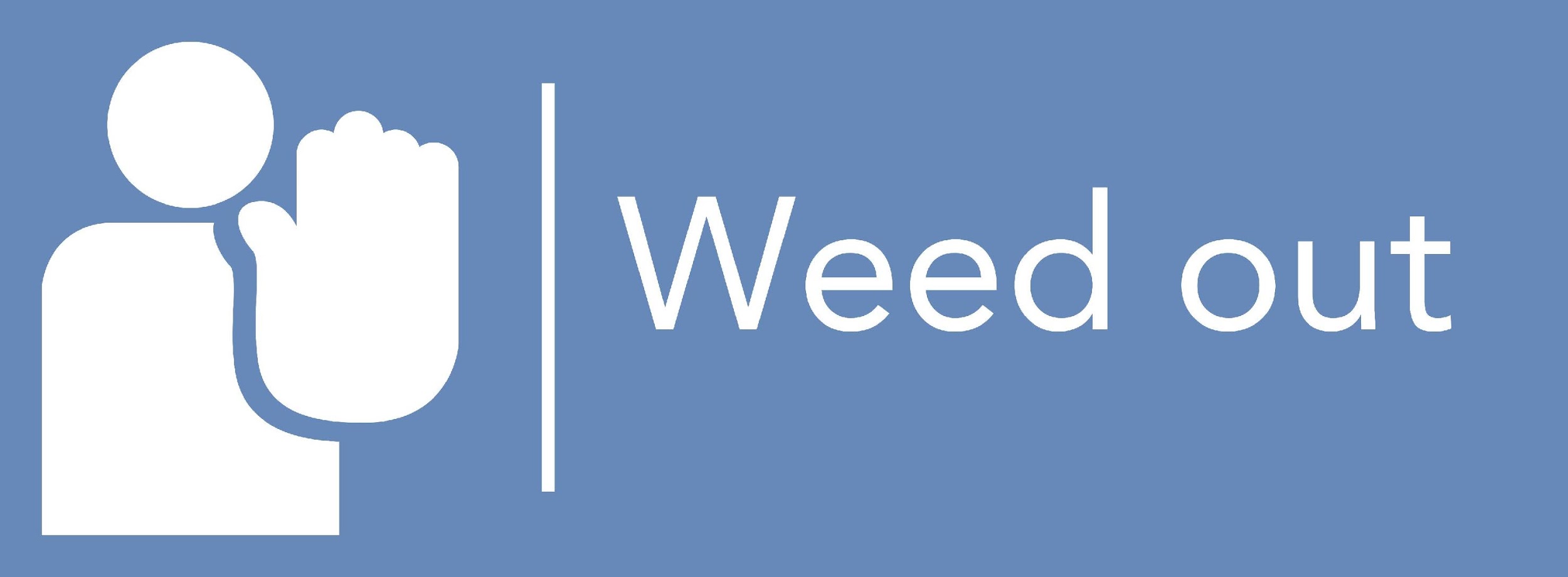 Organizační faktory spojené s vystavením různým formám násilí
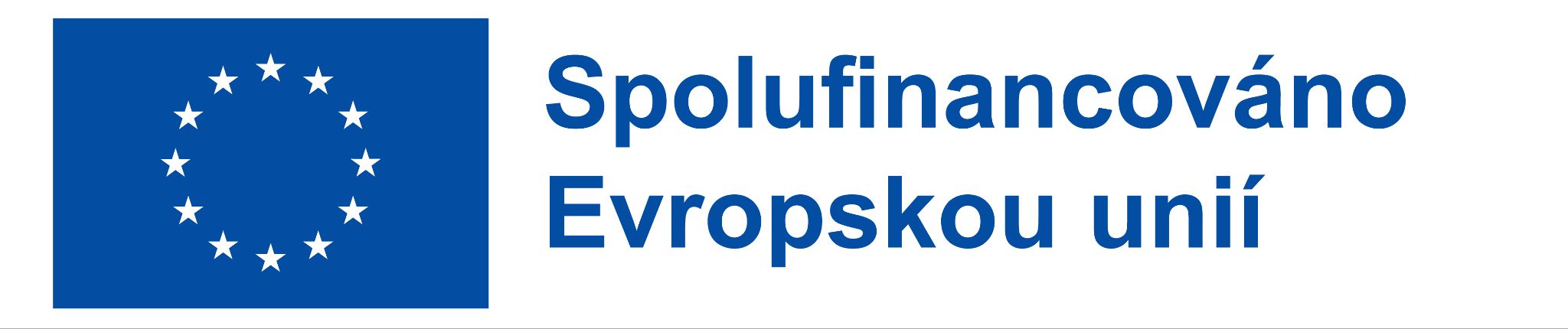 Podpora Evropské komise při tvorbě této publikace nepředstavuje souhlas s obsahem, který odráží pouze názory autorů, a Komise nemůže být zodpovědná za jakékoliv využití informací obsažených v této publikaci..
Rozdíl mezi organizační kulturou a strukturou
Témata
Základy strategií primární, sekundární a terciální prevence
Manažerské kompetence
Odvětvové faktory
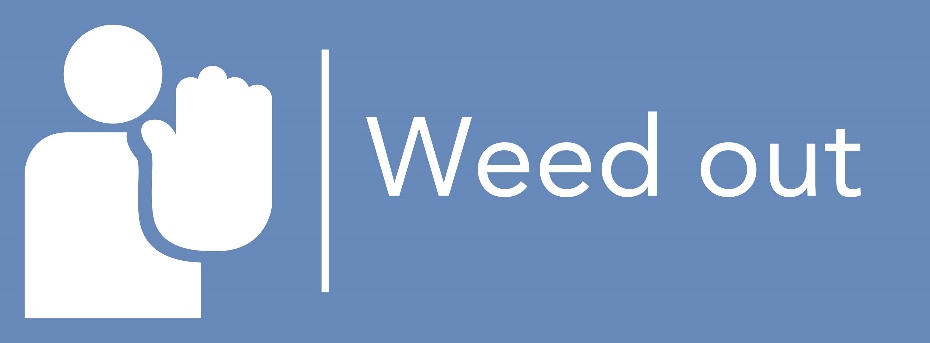 ‹#›
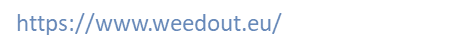 Výsledky učení
Účastníci budou schopni:

	Popsat fungování organizační struktury a organizační kultury. 
	Vybrat vhodná opatření na základě modelu strategie primární, sekundární a 
	terciární prevence.
	Uplatňovat potřebné dovednosti vedení v kontextu násilí na pracovišti.
	Definovat specifické sektorové faktory násilí na pracovišti
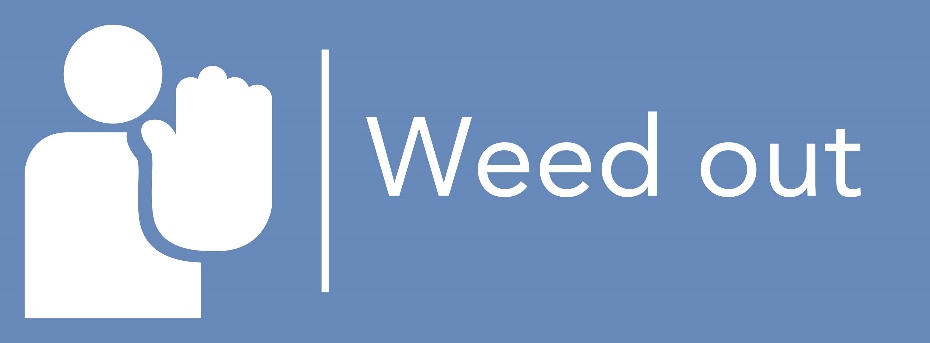 ‹#›
https://www.weedout.eu/
Rozdíl mezi organizační kulturou a strukturou
Jednotka 1
Rozdíl mezi organizační kulturou a strukturou
Téma: Rozdíl mezi organizační strukturou a kulturou a jejich způsoby působení
Výsledek učení:
 Popsat fungování organizační struktury a organizační kultury.
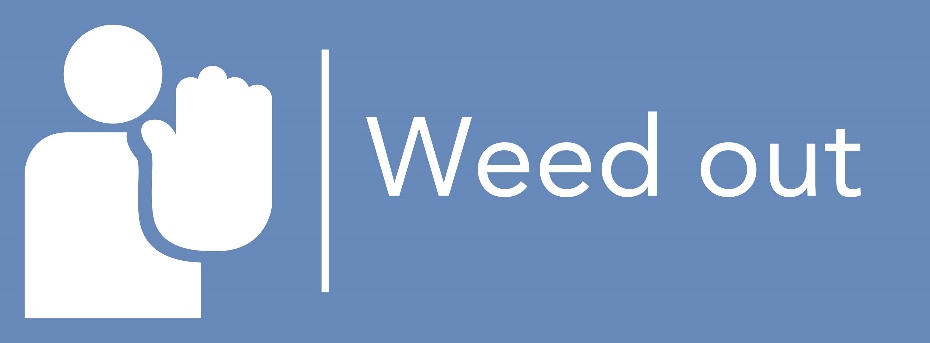 ‹#›
Organizační základy
Organizační struktura označuje systém používaný k vymezení hierarchie v rámci organizace. Identifikuje každé pracovní zařazení, jeho funkci a místo, kterému je v rámci organizace podřízeno.  

Organizační kultura zahrnuje hodnoty, chování a postoje zaměstnanců. 

Obojí je stejně důležité pro úspěch společnosti.
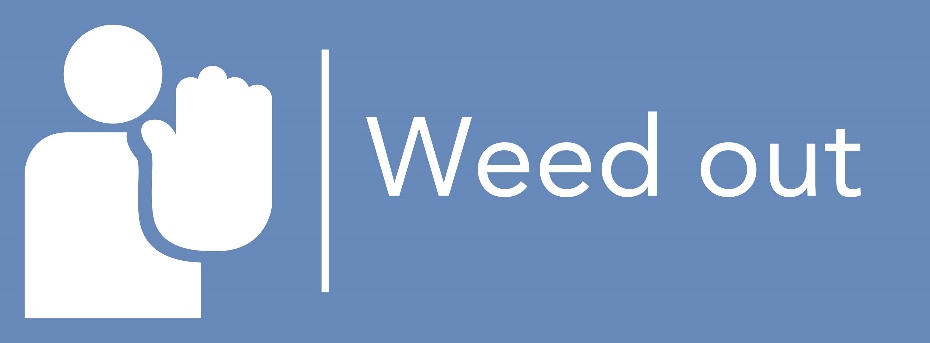 ‹#›
Cvičení:
Diskutujte ve skupinách po čtyřech o tom, jakou organizační strukturu má vaše společnost a v rámci jakého typu struktury může podle vás snadněji dojít k násilí na pracovišti.
‹#›
Jednotka 2
Základy strategie primární, sekundární a terciární prevence násilí na pracovišti
Základy strategií primární, sekundární a terciární prevence násilí na pracovišti
Téma
Základy strategií primární, sekundární a terciární prevence násilí na pracovišti
Výsledek učení
Vybrat vhodná opatření na základě modelu strategie primární, sekundární a terciární prevence
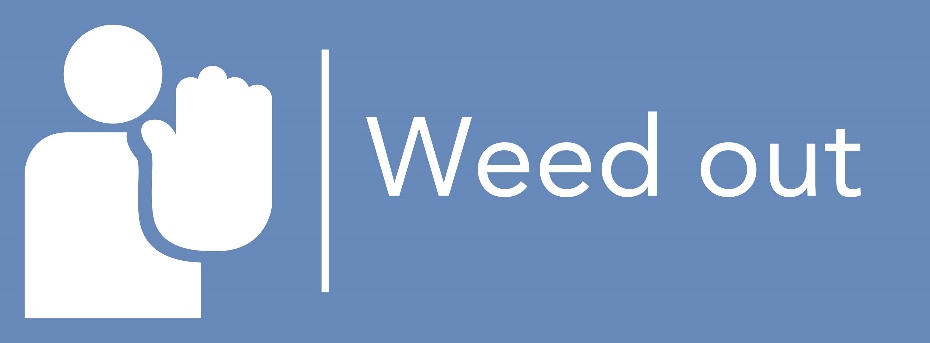 ‹#›
Druhy prevence
Primární prevence
	Předcházení násilí na pracovišti.
Sekundární prevence
	Včasné odhalení násilí na pracovišti prostřednictvím identifikace a eliminace nezdravých projevů dříve, než vyústí v násilné chování.
Terciární prevence
Řeší zaměstnance a/nebo pracoviště, pokud již k incidentu došlo.
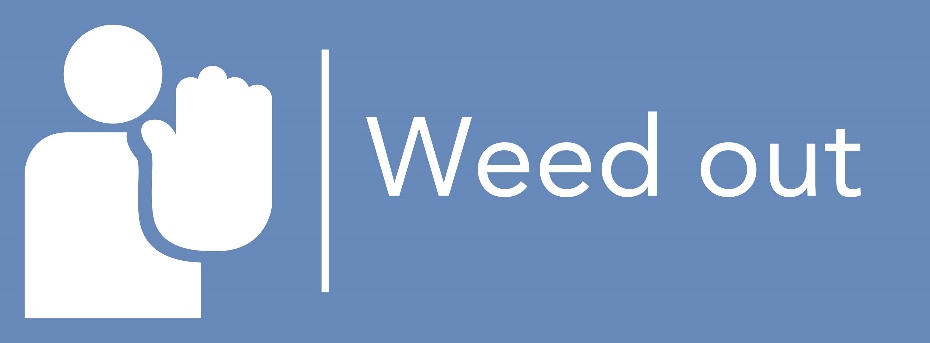 ‹#›
https://www.weedout.eu/
Primární prevence
Předcházení násilí na pracovišti:  

Proveďte posouzení rizik.
Zachytit 4 typy násilí na pracovišti prostřednictvím ohlašovacího systému. 
Politika nulové tolerance. 
Postupy při najímání zaměstnanců (prověřování minulosti). 
Zákaznická politika pro kontrolu přístupu osob na pracoviště a v jeho rámci.
Namátkové kontroly k posouzení fyzického pracovního prostředí (osvětlení, kamery, poplašné systémy). 
Školení zaměstnanců o řešení konfliktů a nenásilné krizové intervenci. 
(Pře)školení vedoucích pracovníků a zaměstnanců o zásadách a postupech. 
"Kultura pozornosti" při drobných událostech a podezřelém chování.
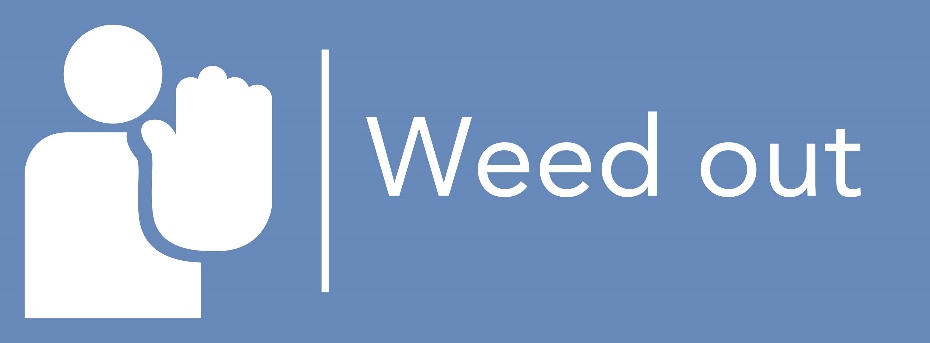 ‹#›
Sekundární prevence
Včasné odhalení násilí na pracovišti prostřednictvím identifikace a eliminace nezdravých projevů dříve, než vyústí v násilné chování: 

Vypracujte postupy pro případ násilí na pracovišti. 
Řešení čtyř typů násilí. 
Prověřte podnik z hlediska rizikových faktorů.
Přezkoumejte záznamy a žádosti o odškodnění zaměstnanců, abyste zjistili vzorce napadení.
Dotazník nebo průzkum mezi zaměstnanci k identifikaci / zlepšení potenciálu předcházení násilným incidentům.
Průzkumy k odhalení nezjištěných rizikových faktorů a nedostatků či selhání. Součástí procesu přezkumu by měla být zpětná vazba a následná opatření.
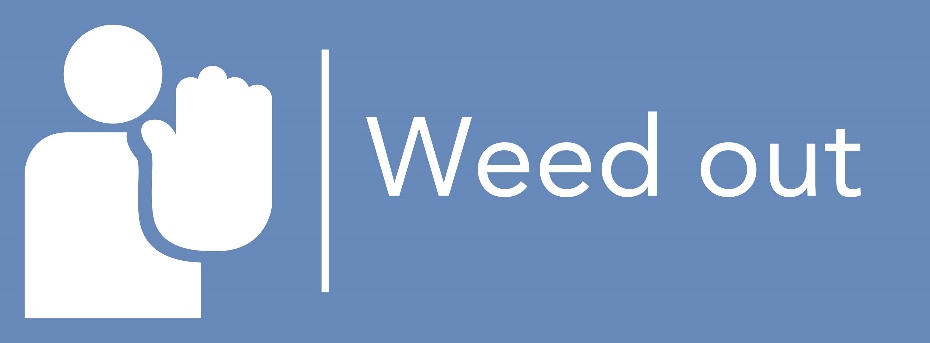 ‹#›
Strategie pro snížení rizikových faktorů
Strategie pro snížení rizikových faktorů zahrnují (mimo jiné): 

Technické kontroly (fyzické oddělení personálu od zákazníků (pokud je to vhodné). Poplašné systémy a bezpečnostní zařízení; jasné a účinné osvětlení a nouzová tlačítka). 
Administrativní kontroly a kontroly pracovních postupů (jasné konstatování, že násilí není povoleno ani tolerováno, hlášení incidentů, navázání spojení s místní policií). 
Školení zaměstnanců (hlášení napadení nebo vyhrožování nadřízenému, využívání řádně vyškolených pracovníků ostrahy k řešení agresivního chování).
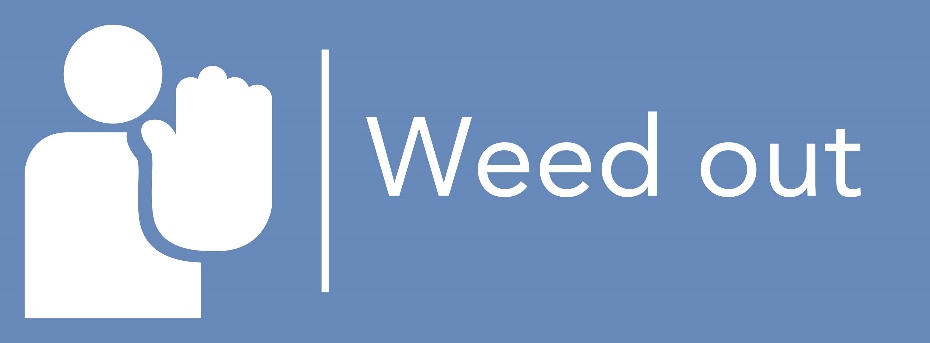 ‹#›
Terciární prevence
Oslovte zaměstnance, pokud již k incidentu došlo:  
Vyšetřování po násilí na pracovišti (bezpečnostní pracovníci, poškozený zaměstnanec (zaměstnanci) a vedoucí pracovník). 
Sledovat trendy incidentů, zavádět nápravná opatření a upravovat zásady prevence. 
Zdravotní péče a Program pomoci pro viktimizované zaměstnance a jejich rodinné příslušníky. 
Neprodleně nahlásit násilný incident místní policii nebo úřadům. 
Poskytněte právní poradenství.
Zpracovávejte žádosti o odškodnění zaměstnanců.
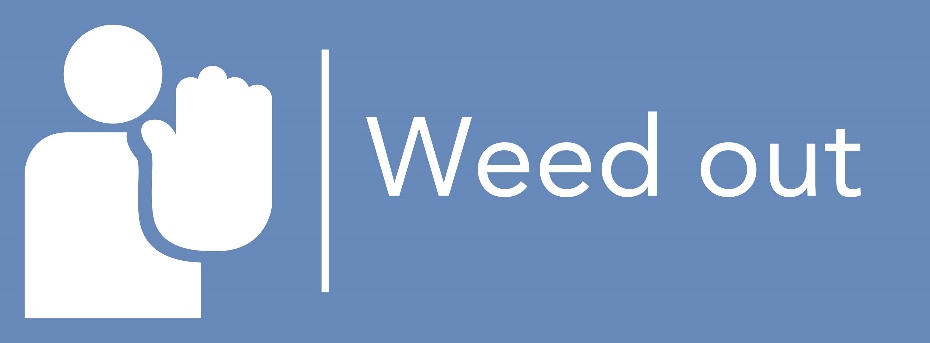 ‹#›
Závěr
Adekvátní hodnocení násilí na pracovišti.
Angažovanost zaměstnanců je pro řešení tohoto problému klíčová. 
Mechanismy hlášení jsou nezbytné pro ověřování výsledků.
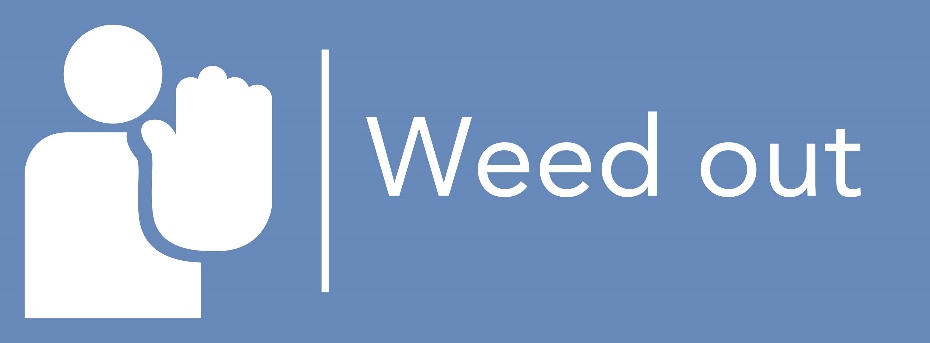 ‹#›
Jednotka 3
Manažerské kompetence
Část třetí
Téma: 
Relevantní kompetence vedoucího pracovníka v kontextu násilí na pracovišti
Výsledek učení:
Uplatňovat potřebné dovednosti vedení v kontextu násilí na pracovišti.
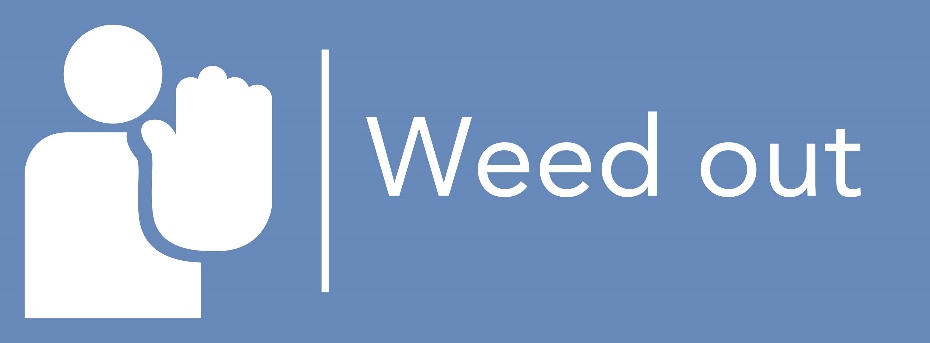 ‹#›
Relevantní kompetence vedoucího pracovníka v kontextu násilí na pracovišti
Akční plány prevence násilí na pracovišti zahrnují pět (5) klíčových oblastí:  

Podpora vedení a účast zaměstnanců
Identifikace nebezpečí a hodnocení rizik
Snižování rizik, prevence a kontrola rizik
Vzdělávání a školení
Podávání zpráv o výkonnosti (klíčové ukazatele výkonnosti) a hodnocení
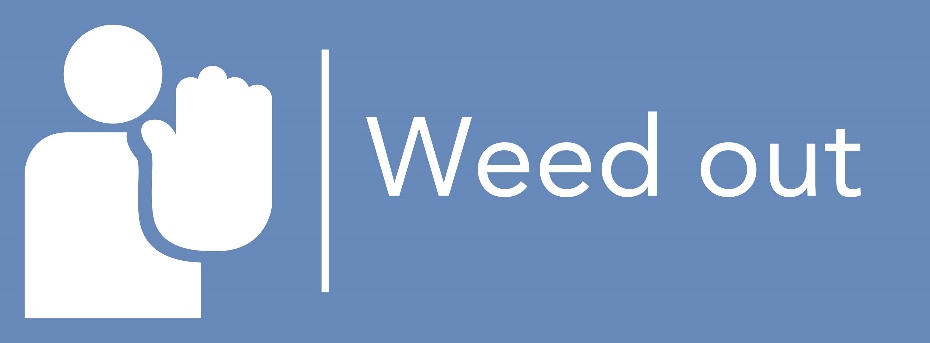 ‹#›
https://www.weedout.eu/
Relevantní kompetence vedoucího pracovníka v kontextu násilí na pracovišti
Podpora vedení a účast pracovníků:  
Závazek k prevenci násilí poskytuje motivaci a zdroje pro zaměstnance a zaměstnavatele, aby se zapojili do preventivního programu a věnovali se mu prioritně.  

Identifikace nebezpečí a hodnocení rizik:  
Posouzení rizik identifikuje konkrétní rizika; rozpoznává potenciální rizika násilí na pracovišti a řídí je.
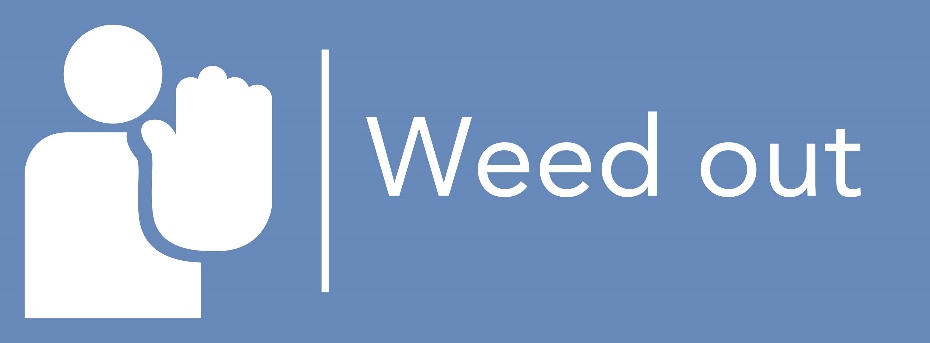 ‹#›
Relevantní kompetence vedoucího pracovníka v kontextu násilí na pracovišti
Snižování rizik, prevence a kontrola rizik: 
Zmírnění rizik zahrnující zavedení kontrolních prvků a vzdělávacích mechanismů na ochranu před budoucími incidenty násilí na pracovišti. 

Vzdělávání a školení: 
Vzdělávat zaměstnance, aby si byli vědomi možných nebezpečí, zvyšovat povědomí a kompetence o tom, jak chránit sebe a spolupracovníky.
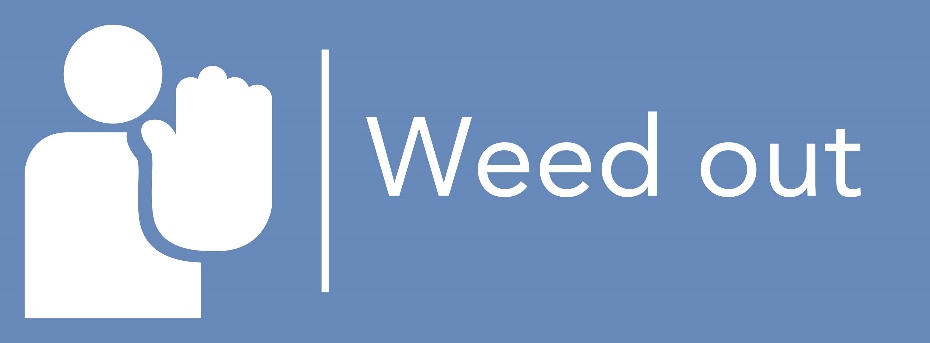 ‹#›
Relevantní kompetence vedoucího pracovníka v kontextu násilí na pracovišti
Podávání zpráv o výkonnosti (klíčové ukazatele výkonnosti) a hodnocení: 

Analýza standardizovaných klíčových ukazatelů výkonnosti hodnotí silné a slabé stránky organizace a poskytuje klíčové poznatky pro vytvoření akčních plánů.
Udržování úložiště dat, které zajišťuje vyhodnocování programů násilí na pracovišti a jeho eliminaci.
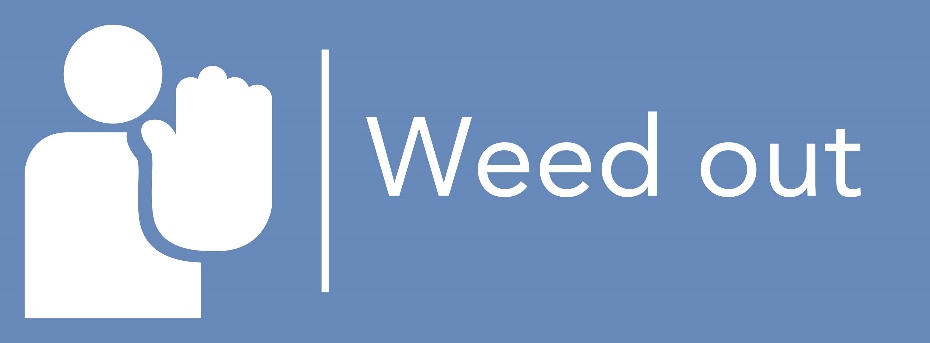 ‹#›
Jednotka 4
Odvětvové faktory
Odvětvové faktory
Téma 
Odvětvově specifické faktory v kontextu násilí na pracovišti
Výsledek učení: 
Definovat specifické sektorové faktory násilí na pracovišti.
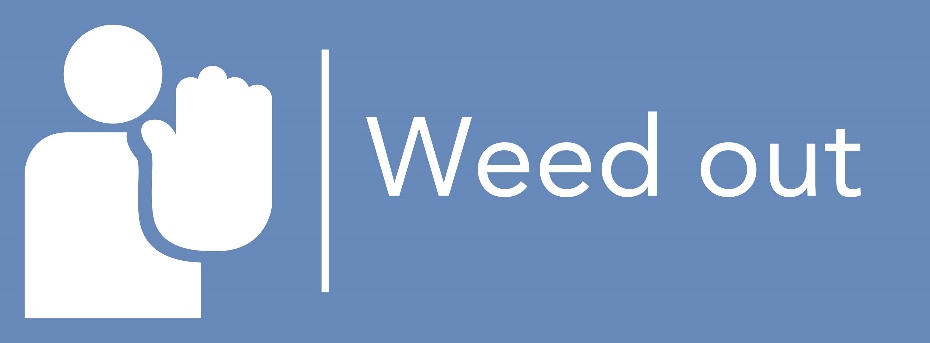 ‹#›
https://www.weedout.eu/
Odvětvové faktory
Typologie násilí
Vnější násilí (spáchané osobami mimo danou společnost, například při ozbrojených přepadeních)
‘Násilí od klienta’ violence (způsobené zaměstnancům zákazníky nebo hosty) 
‘Vnitřní násilí (mezi zaměstnanci)
Násilí vzniká v důsledku širšího sociálního a ekonomického vývoje. i.e. propouštění, intenzifikace práce, nejistota zaměstnání.
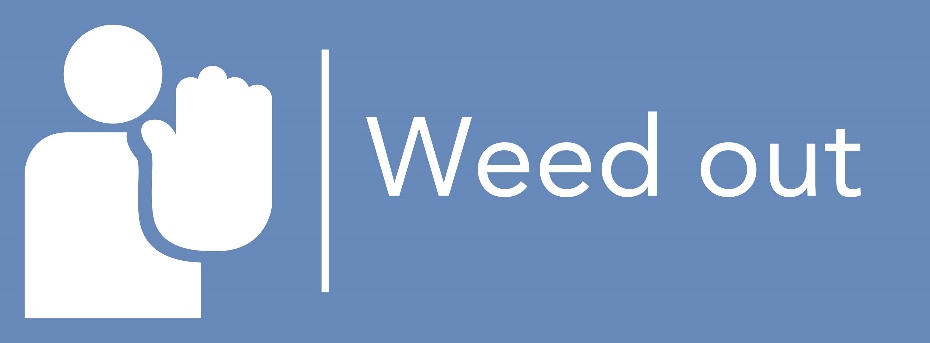 ‹#›
https://www.weedout.eu/
Odvětvové faktory
Typologie práce	
Noční ekonomika
Neformální ekonomika
Typologie zaměstnanců
Zaměstnanci s nízkou kvalifikací, s nízkými příjmy, nízkého věku
Pracující s nestabilními nebo nestálými osobami
Pracovní podmínky v HORECA	
Vřelost a přívětivost (pohostinnost) může být špatně interpretována
Normalizace násilí na pracovišti v HORECA
Práce přesčas, práce brzy ráno, nepravidelná a neobvyklá pracovní doba
Obsluha rizikové klientely (zákazníci pod vlivem alkoholu) 
Dodávání zboží nebo služeb
Práce v intimním prostředí
Slabé odborové organizace
‹#›
Další odkazy
https://www.ilo.org/wcmsp5/groups/public/---dgreports/---gender/documents/publication/wcms_535656.pdf
https://terraform-20180423174453746800000001.s3.amazonaws.com/attachments/cjiisgqry00fzfxj71rd28btl-p4-vprchaen0217-workplace-violence-prevention-checklist.pdf
https://www.osha.gov/sites/default/files/publications/osha3148.pdf
https://www.researchgate.net/figure/Primary-secondary-and-tertiary-preventions-against-workplace-violence-from-psychiatric_tbl1_285152732
https://www.cdc.gov/niosh/docs/96-100/risk.html
‹#›
https://www.weedout.eu/
Reference
https://www.ilo.org/wcmsp5/groups/public/---dgreports/---gender/documents/publication/wcms_535656.pdf
https://terraform-20180423174453746800000001.s3.amazonaws.com/attachments/cjiisgqry00fzfxj71rd28btl-p4-vprchaen0217-workplace-violence-prevention-checklist.pdf
https://www.osha.gov/sites/default/files/publications/osha3148.pdf
https://www.researchgate.net/figure/Primary-secondary-and-tertiary-preventions-against-workplace-violence-from-psychiatric_tbl1_285152732
https://creately.com/blog/diagrams/types-of-organizational-charts/#4_Network_Structure
Weisbord, M. (1978). Organizational diagnosis, six places to look for trouble with or without a theory, The Journal of group and organizational management, 1(4), 430-447. doi:10.1177/0021886398342003, http://dx.doi.org/10.1177/0021886398342003
‹#›
https://www.weedout.eu/
Partneři projektu
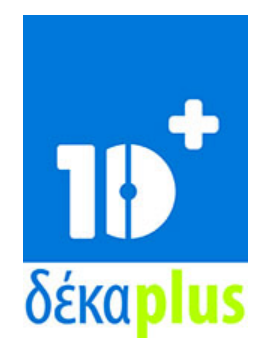 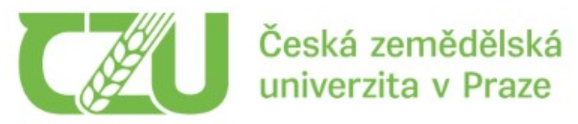 DEKAPLUS
Cyprus
Czech University of Life Sciences PragueCzech Republic
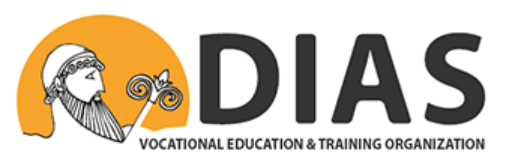 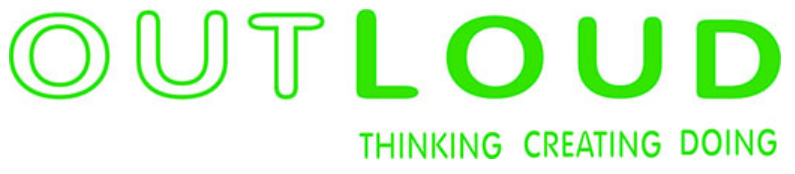 DIASGreece
OUT LOUD
Latvia
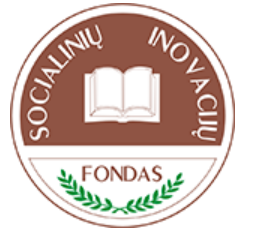 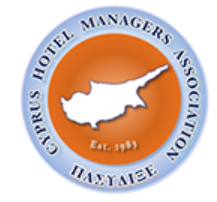 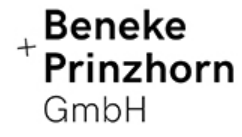 Social Innovation FundLithuania
Pancyprian Association of Hotel ManagersCyprus
Beneke & Prinzhorn GmbHGermany
‹#›
https://www.weedout.eu/